CHƯƠNG
3
TỔ CHỨC LƯU TRỮ, TÌM KIẾM VÀ TRAO ĐỔI THÔNG TIN
MỞ ĐẦU
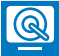 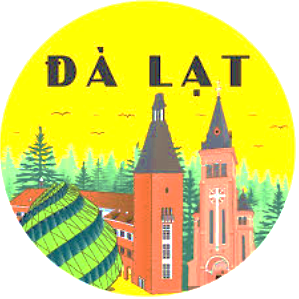 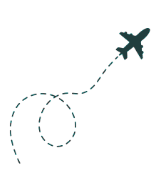 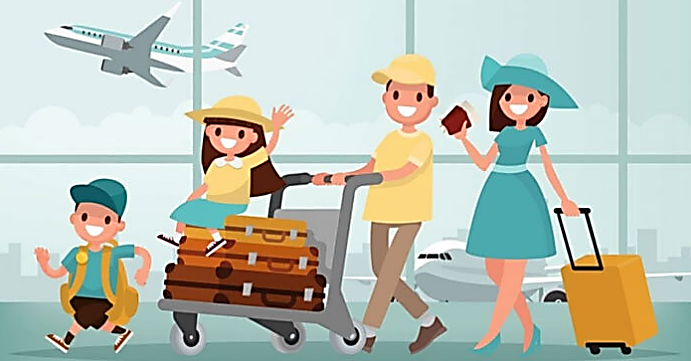 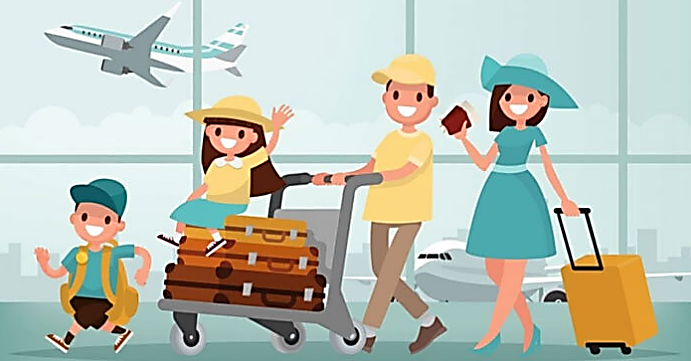 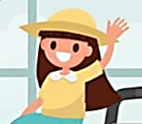 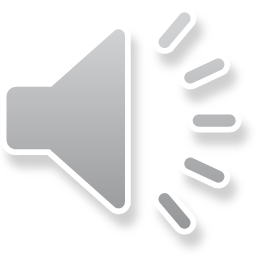 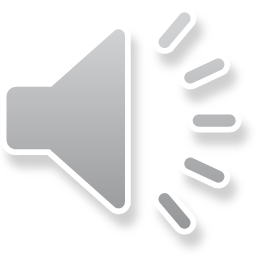 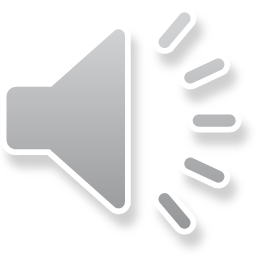 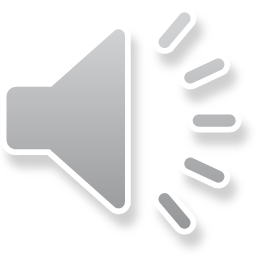 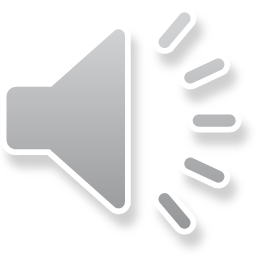 Em hãy lắng nghe tình huống sau đây và dự đoán nội dung bài học hôm nay là gì nhé!
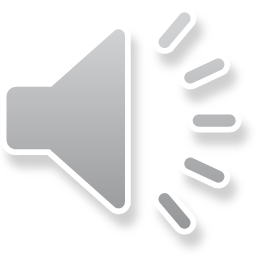 BÀI 7
TÌM THÔNG TIN TRÊN INTERNET THEO TỪ KHOÁ
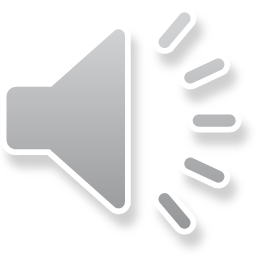 Tìm hiểu cách tìm kiếm thông tin trên Internet  bằng việc điền từ vào các chỗ trống sau 
[1] Kích hoạt trình duyệt web Google Chrome, gõ địa chỉ google.com.vn vào ô địa chỉ rồi gõ phím Enter;
[2] Tại ô tìm kiếm gõ Da Lat rồi gõ phím Enter; 
[3] Trong danh sách các kết quả tìm kiếm, em nháy chuột vào tiêu đề của một kết quả phù hợp để xem chi tiết nội dung.
KHÁM PHÁ
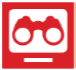 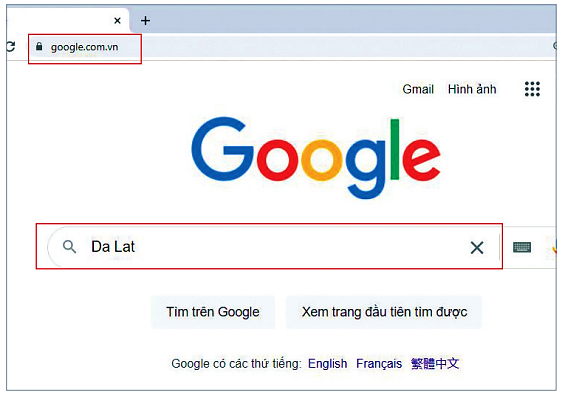 A
B
C
D
E
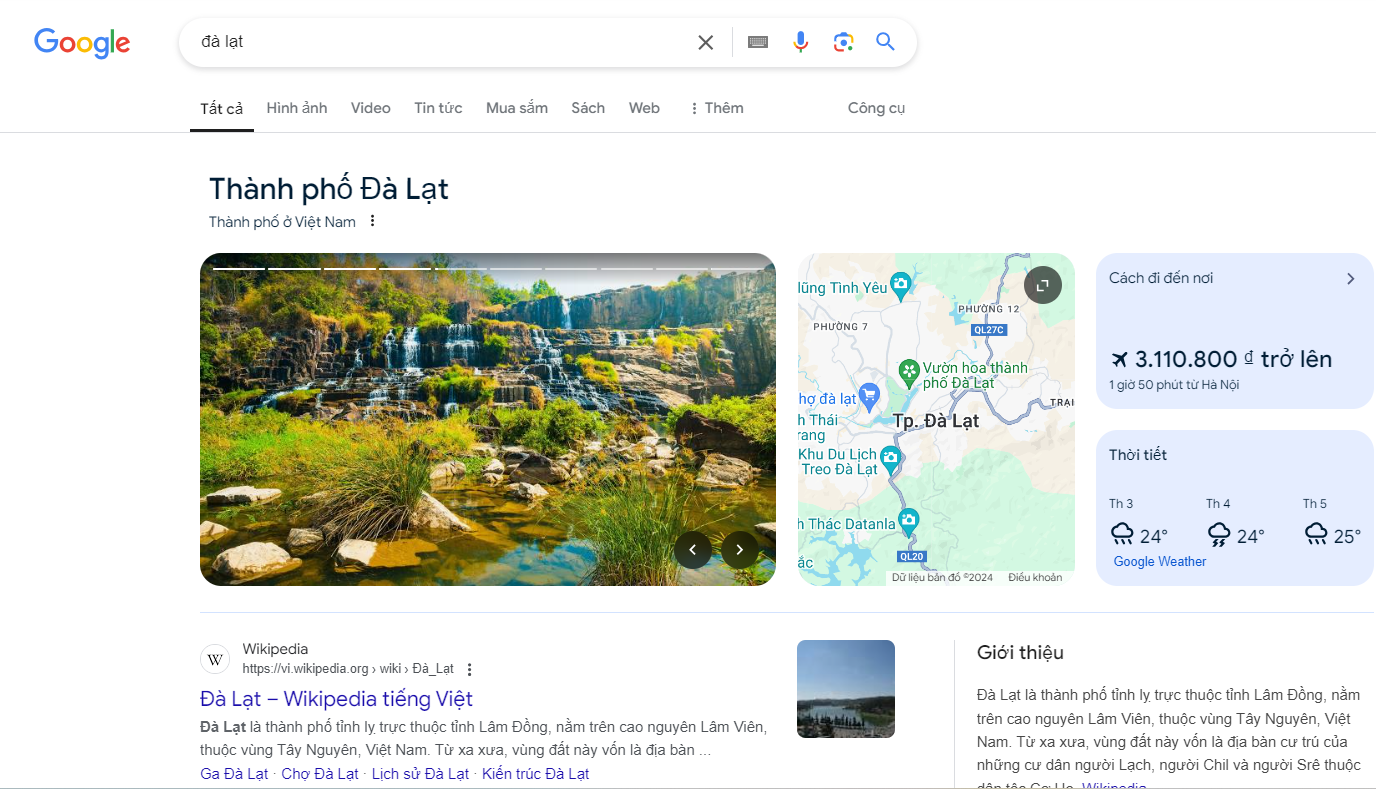 Tiêu đề trang web
TRẢI NGHIỆM THỰC TẾ
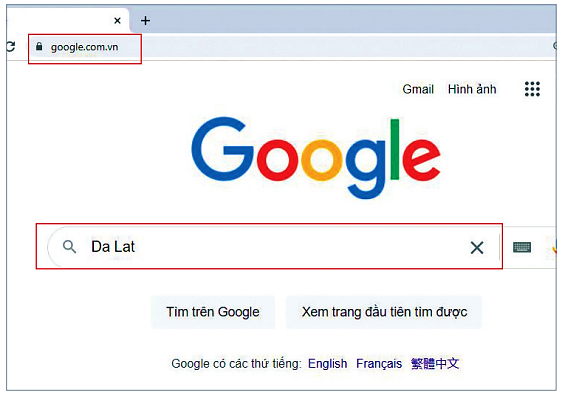 KHÁM PHÁ
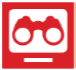 -Bước 1:
Tổ 1 và 2: Tìm kiếm thông tin về Đà Lạt với việc gõ từ “Da Lat”
Tổ 3 và 4: Tìm kiếm thông tin về Đà Lạt với việc gõ “rung thong Da Lat”
-Bước 2: So sánh, nhận xét về thông tin tìm kiếm được ở mỗi cách đưa từ vào ô tìm kiếm
Cửa sổ kết quả tìm kiếm
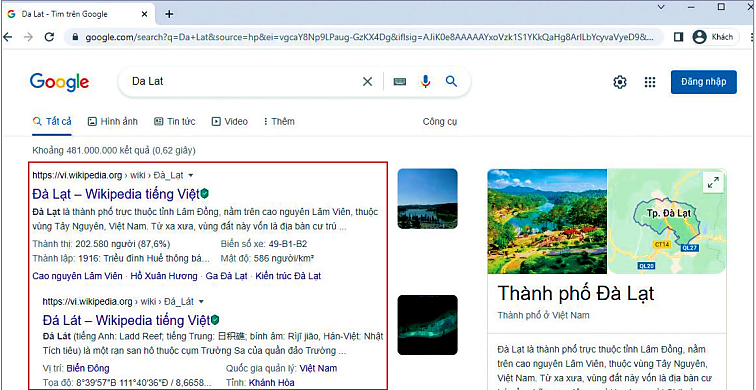 Cửa sổ kết quả tìm kiếm
Nhận xét
Mỗi cách gõ từ vào ô tìm kiếm lại cho ra những thông tin khác nhau
Giúp Bình giải đáp thắc mắc 
Trang web Google được gọi là máy tìm kiếm
Từ “Da Lat”, “rung thong Da Lat” được gọi là từ khóa
Vậy máy tìm kiếm là gì? 
Thế nào là từ khóa?
Từ khoá là một từ hoặc một cụm từ ngắn gọn mô tả tổng quát nhất thông tin cần tìm kiếm. 
Các trang dùng để tìm kiếm thông tin được gọi là máy tìm kiếm.
    Ví dụ: google.com.vn, bing.com, ask.com,…
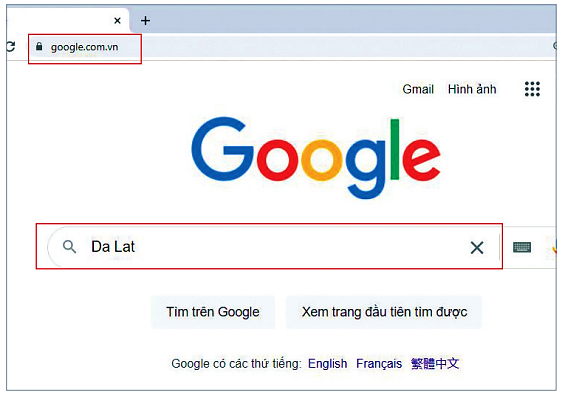 LUYỆN TẬP
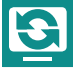 Sắp xếp các thao tác sau theo thứ tự đúng để tìm kiếm thông tin trên Internet.
a. Quan sát kết quả tìm được, nháy chuột vào kết quả phù hợp.
b. Xác định từ khoá tìm kiếm.
c. Kích hoạt trình duyệt web Google Chrome, truy cập địa chỉ google.com.vn.
d. Nhập từ khoá vào ô tìm kiếm rồi gõ phím Enter
Câu 1. Sắp xếp các thao tác sau theo thứ tự đúng để tìm kiếm thông tin trên Internet.
a. Quan sát kết quả tìm được, nháy chuột vào kết quả phù hợp.
b. Xác định từ khoá tìm kiếm.
c. Kích hoạt trình duyệt web Google Chrome, truy cập địa chỉ google.com.vn.
d. Nhập từ khoá vào ô tìm kiếm rồi gõ phím Enter
Đáp án:  c – b – d – a
LUYỆN TẬP
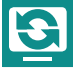 Sắp xếp các thao tác sau theo thứ tự đúng để tìm kiếm thông tin trên Internet.
a. Quan sát kết quả tìm được, nháy chuột vào kết quả phù hợp.
b. Xác định từ khoá tìm kiếm.
c. Kích hoạt trình duyệt web Google Chrome, truy cập địa chỉ google.com.vn.
d. Nhập từ khoá vào ô tìm kiếm rồi gõ phím Enter
Câu 2. Để tìm kiếm thông tin về Chùa Một Cột em chọn từ khoá tìm kiếm nào sau đây? Tại sao?
A. Tìm hiểu về thủ đô Hà Nội.
B. Khu di tích phủ chủ tịch.
C. Chùa một cột.
D. Di tích lịch sử Việt Nam.
Đáp án:  c
VẬN DỤNG
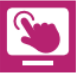 Sắp xếp các thao tác sau theo thứ tự đúng để tìm kiếm thông tin trên Internet.
a. Quan sát kết quả tìm được, nháy chuột vào kết quả phù hợp.
b. Xác định từ khoá tìm kiếm.
c. Kích hoạt trình duyệt web Google Chrome, truy cập địa chỉ google.com.vn.
d. Nhập từ khoá vào ô tìm kiếm rồi gõ phím Enter
Em cùng bạn thảo luận và thực hiện:
1. Tìm kiếm thông tin về Lăng Chủ tịch Hồ Chí Minh bằng máy tìm kiếm.
2. Trình bày với thông tin em tìm hiểu được.
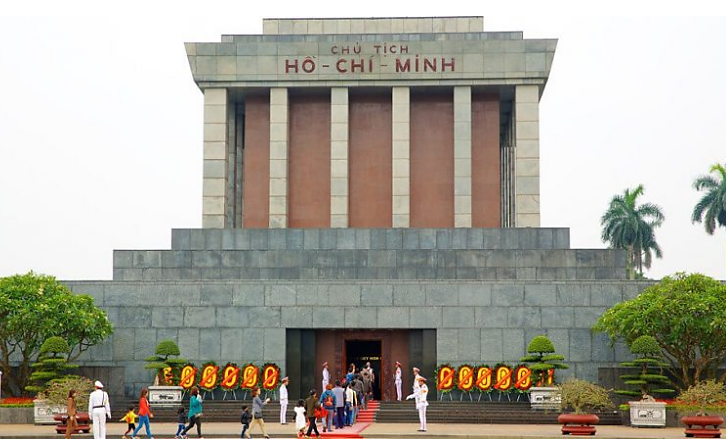 GHI NHỚ
Các bước tìm kiếm thông tin trên Internet:
1. Kích hoạt trình duyệt web Google Chrome,
truy cập địa chỉ google.com.vn;
2. Xác định từ khoá tìm kiếm;
3. Nhập từ khoá vào ô tìm kiếm rồi gõ phím Enter;
4. Quan sát kết quả tìm được, nháy chuột vào
kết quả phù hợp
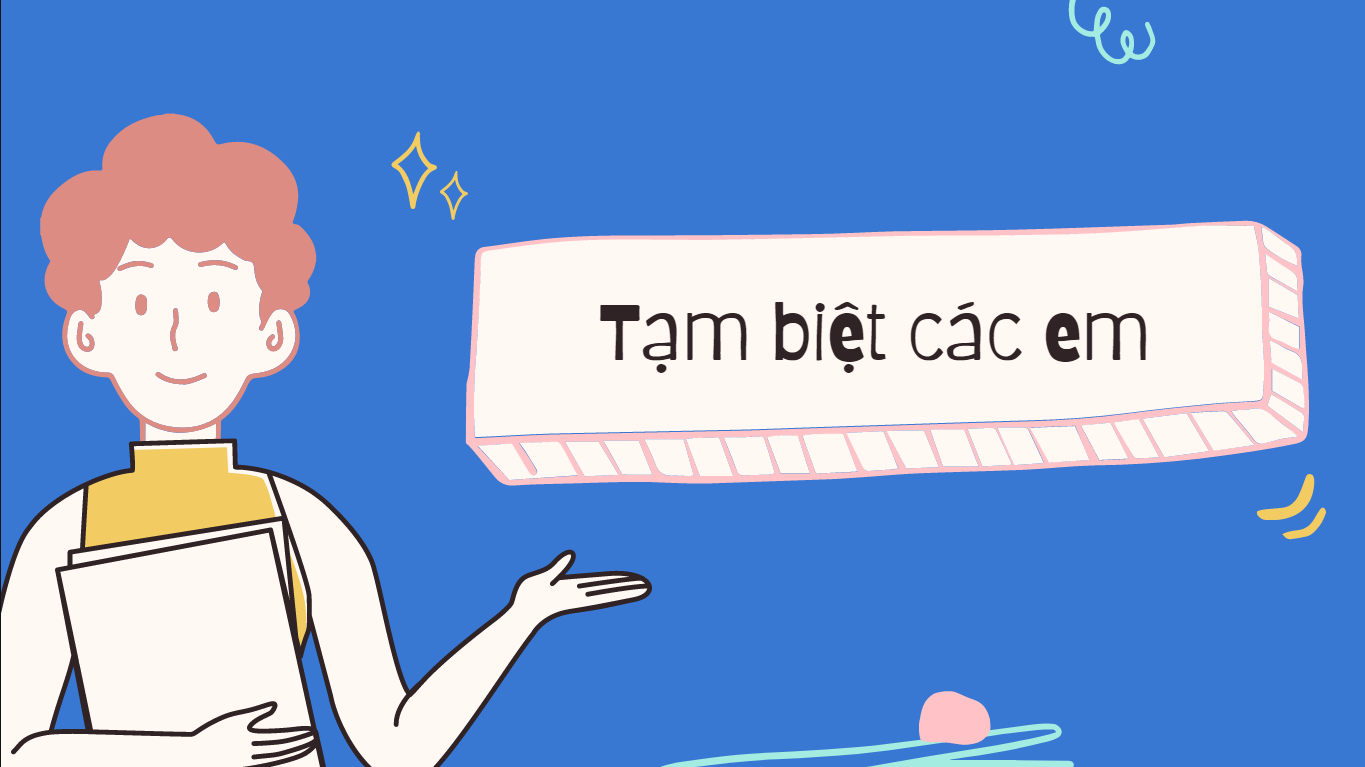